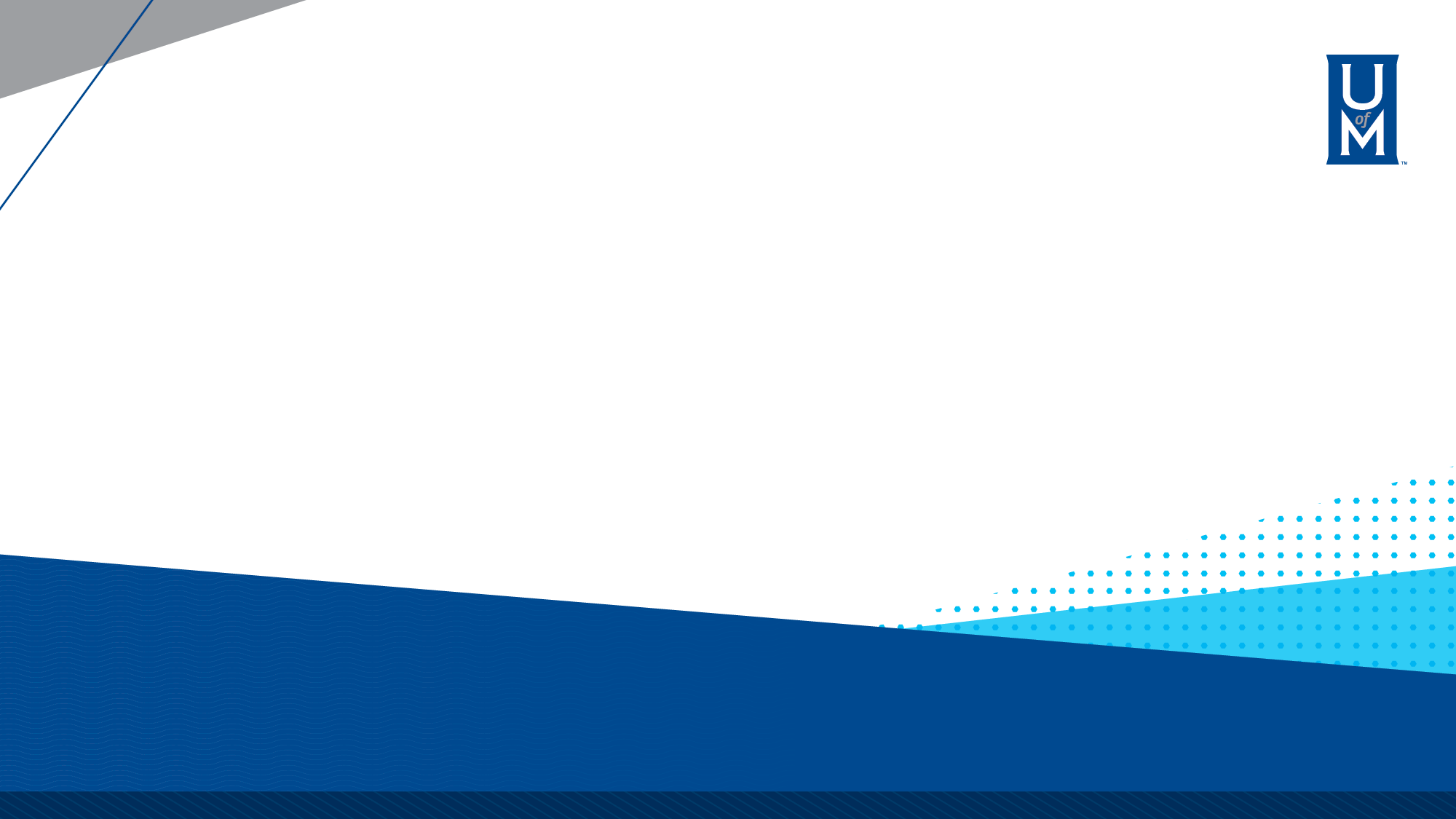 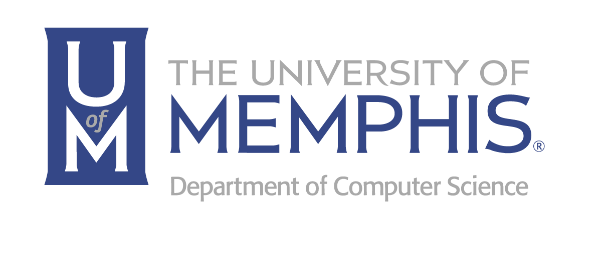 Graduate Student Orientation
Dr. Scott Fleming
Fall 2021
Agenda
About the CS Dept
Degree Requirements
Academic Advising
Pitfalls to Avoid
Getting Started (Your First Semester)
Agenda
About the CS Dept
Degree Requirements
Academic Advising
Pitfalls to Avoid
Getting Started (Your First Semester)
CS Department Mission
High-Impact Research
Effective Teaching
Service – University, Research, and Community
CS Degree Programs
Undergraduate Degree
Bachelor of Science (B.S.)
Graduate Degrees
Master of Science (M.S.)
Doctor of Philosophy (Ph.D.)
Graduate Certificates
Cyber Security and Information Assurance
Data Science
Faculty Research Areas
Bio-Inspired Computing
Bioinformatics
Computer Science Education
Cybersecurity
Cybersecurity Education
Human-Computer Interaction
Intelligent Systems
Internet Architecture
Machine Learning
Mobile Health
Natural Language Processing
Software Engineering
Theoretical Computer Science
Wireless Sensor Networks
Research Impact Indicators
Publication
All publish in peer-reviewed science journals & conferences
Many works appear in top-ranked publication venues
Well cited by other researchers

Funding
Grants from NSF, NIH, NASA, DARPA, ONR
Ranked 55th in the nation in federally funded research programs
Dept with most funding per faculty at UofM
Discover Research Opportunities
Department Research Overview
https://www.memphis.edu/cs/research/

Research Groups Directory
https://www.memphis.edu/cs/research/research_groups.php

Faculty Profiles and Websites
https://www.memphis.edu/cs/people/
CS Faculty
William Baggett
Amy Cook 
Dipankar Dasgupta
Scott Fleming  Associate Chair/Graduate Coordinator
Max Garzon
Xiaolei Huang New!
Nirman Kumar
Santosh Kumar
Weizi Li
Kriangsiri “Top” Malasri Advising Coordinator
Christos Papadopoulos
Vinhthuy Phan
Vasile Rus
Fatih Sen  
Sajjan Shiva
Deepak Venugopal Data Science Cert. Coord.
Lan Wang Chair
Thomas Watson
Myounggyu Won
Kan Yang Cyber Security & Info Assurance Cert. Coord.
James Yu
Xiaofei Zhang
CS Dept Office & Secretary
Main Office: 375 Dunn Hall
Notice Board outside

Secretary: Rhonda Smothers <rsmothrs@memphis.edu>
Submit forms to her
You will be seeing a lot of her!
Be nice to her!!
CS Dept Events
CS Social
Fall event
Party with games & food
CS Research Symposium
Spring event
Student posters, presentations, exhibits (& food!)
CS Colloquium & Reception
Fridays 12:30-2:00
Invited speakers on various CS topics
Snacks!
Agenda
About the CS Dept
Degree Requirements
Academic Advising
Pitfalls to Avoid
Getting Started (Your First Semester)
Caution!
This is only a summary!
Omissions and ambiguities possible!

Official source: The Graduate Catalog
https://catalog.memphis.edu/
Get familiar with it!
CS Master’s Degree
Masters of Science (M.S.) in Computer Science

Overview:
Coursework
Project or Thesis
Master’s Project versus Thesis
Project
Find project advisor
Form committee
Project report
Project presentation/defense

Thesis
Find thesis advisor
Form committee
Thesis
Thesis defense
Main difference: thesis has higher expectations regarding research contribution, quality of writing, and worthiness of publication
M.S. Requirements
33 credits
Core Requirement: COMP 7012, 7212, 7612, 7712
At least 3 with B- or better
3 credits of Project (COMP 7980) or Thesis (COMP 7996)
Max 6 credits of non-coursework (project/thesis/independent studies, etc.)
Max 6 credits of 6000-level courses

Comprehensive Exam:
Project Report/Presentation or Thesis/Defense
Model M.S. Program
Year 1
Focus on courses
Complete Core Requirement

Year 2
Find project/thesis advisor (earlier is better)
Form project/thesis committee (with help of advisor)
Mix courses and project/thesis work
Optionally take 3-credit Independent Study to work on project/thesis
Complete Comprehensive Exam during last semester
CS Ph.D. Degree
Doctor of Philosophy in Computer Science

Overview:
Research, research, research!
Apprenticeship with advisor
Some coursework
Ph.D. Requirements
72 credit hours
9-18 credits COMP 9000 (Dissertation)
Min 12 credits 8000-level courses (other than 8901)
Max 21 credits Independent Studies
Max 6 credits 6000-level courses
Qualifying Exam: 4 core courses with B or better
Comprehensive Exam: Dissertation Proposal
Final Dissertation/Defense
Model Ph.D. Program
Year 1
Find research/dissertation advisor
Complete Qualifying Exam (Core Requirement)
Year 2–3
Conduct formative research with advisor (Ind Studies COM 8901)
Publish paper(s)
Complete Comprehensive Exam (Dissertation Proposal) by end of Year 3
Year 4–5
Conduct and publish proposed dissertation research
Take dissertation credits (COMP 9000)
Complete Dissertation/Defense by end of Year 5
M.S. on the Way to Ph.D.
Use first 2 years of Ph.D. to complete M.S. thesis
Benefits:
Additional M.S. degree
Little/no extra time or cost
Add thesis to resume
Thesis can be published as paper(s)
Serves as formative dissertation work for proposal

Discuss this option with your advisor!
Caution! Not All Courses Count
Some COMP courses do not count
Admission pre-req courses
Non-major courses: COMP 6001, 6005, 6014, 6011, 6030, 6040, 6270, 6601, etc.
Cognitive Science Seminar (COMP7/8514)
Only counts if closely related to CS or your research
Advisor pre-approval required
Non-COMP courses
Rule of thumb: May count 1 for M.S. or 1–2 for Ph.D. if relevant to degree, but must have pre-approval of advisor & Graduate Coordinator
Warning! Easier versions of COMP courses from other departments will not be approved (e.g., MIS databases)
Agenda
About the CS Dept
Degree Requirements
Academic Advising
Pitfalls to Avoid
Getting Started (Your First Semester)
Academic Advisor
Guides you through the degree program
Answers your questions
Approves certain things
Clears your registration pin
At the minimum, you should have an advising meeting once per semester
Advisor reviews/approves courses for next semester
Advisor makes sure you're on track, provides guidance
Advisor won't clear registration pin until meeting happens!
Always get your advisor's approval when making decisions!
Advising Questions
First, ask your advisor
If your advisor doesn't know, you and your advisor may together ask the Graduate Coordinator
Idea here is that the advisor learns the answer as well as student
Changing Academic Advisor
You are assigned an advisor when you enter the program
If no advisor yet, request from "Top" Malasri <kmalasri@memphis.edu>
When you find a faculty who agrees to be your research/project advisor, change your academic advisor to be that person
Procedure for changing:
Make sure new advisor agrees and old advisor is aware
Email advisor change request to "Top" Malasri <kmalasri@memphis.edu>, CCing both new and old advisors
It is possible to subsequently change your research/project advisor
New advisor must agree
If old advisor is providing a GA, you must finish out contract
Agenda
About the CS Dept
Degree Requirements
Academic Advising
Pitfalls to Avoid
Getting Started (Your First Semester)
Dissertation (COMP 9000) Restrictions
You cannot register for COMP 9000 until you have completed the Comprehensive Exam (Dissertation Proposal)

Once you start taking COMP 9000 credits, you must take at least one COMP 9000 credit every Fall and Spring semester until graduation
If you miss a semester, at time of graduation, you will be forced to retroactively purchase credits for those semesters
Min Course Load for International Students
Min of 9 credit hours per semester
International graduate students may take fewer than 9 credit hours only if they have
met all coursework requirements
dissertation-only, thesis-only, or final-project-only credits remaining
Implies that Ph.D. students have passed Comprehensive Exam
What to Call Faculty
By default, call faculty Dr. Lastname or Professor Lastname

It is common for some faculty to have you call them by their first name, but do so only with their permission
Grade Requirements
Min GPA of 3.0
Max of 2 C+/C/C- grades can count
No D+/D/F grades can count

Enforced by the Graduate School – no exceptions are allowed!
Academic Probation
GPA < 3.0 → Academic Probation
Recovery Process
Each semester on probation, must submit a recovery plan to advisor and CS Graduate Coordinator/Committee for approval
May be required to participate in a hearing with the CS Graduate Committee
Two consecutive semesters on probation may result in dismissal from the degree program
Some advice:
Work hard, don't overload yourself, and mind your grades
Seek advice/help from course prof or advisor if in trouble
Academic Dishonesty
Serious matter – zero tolerance!
Some examples of plagiarism/cheating:
Representing the work of another as your own
Direct copying the work of another person
Paraphrasing the ideas of another person
Recycling previously submitted work
Potential consequences
F grade – cannot be removed
Appear before university committee
Dismissal from degree program/university
Code of Rights: https://www.memphis.edu/osa/students/code-of-rights.php
Agenda
About the CS Dept
Degree Requirements
Academic Advising
Pitfalls to Avoid
Getting Started (Your First Semester)
TODOs for Your First Semester
Meet your advisor ASAP!
Complete the Programming Skills Test
Apply for transfer credits (if applicable)
Request core course waivers (if applicable)
(PhDs) Apply for Approved Master's credits (if applicable)
(PhDs) Submit the Curriculum Planning Form
Programming Test
Make sure you can write programs that run
1 week before semester begins
1 hr test on computer
Java, C or C++ (ask if you want to use other language)
You must either
Pass the test within your first 2 attempts
Take a programming course (chosen by the department) and get a B or better (B- do NOT count)
Remember, this course does NOT count towards the degree
Students who have not passed programming test cannot be department GA
Transfer Credits
Consult with advisor if have taken graduate CS courses elsewhere
Must be CS relevant and not used to fulfill another degree
For Masters students: at most 12 credits
For Ph.D. students: at most 36 credits
Must be applied for with help of advisor
Will appear on transcript if accepted
Core Course Waivers
If you have taken a graduate course elsewhere that is equivalent to a core course, you may request a waiver
A core course waiver removes the requirement that you must take that core course
Note: The credit requirements for the degree remain unchanged
Applications for waivers must be reviewed and approved, first, by your advisor and, then, by the Graduate Coordinator
PhD Curriculum Planning Form
Complete with help of advisor
Submit during first semester
Must be approved by advisor, graduate coordinator, and department chair
Must be updated and approved again after completion of Qualifying Exam
Approved Master’s Degree
Courses and requirements similar to our MS degree
If approved, up to 33 credit reduction of the 72 required credits
Approval process:
Give your transcript to advisor for evaluation in first semester
Advisor makes recommendation to the graduate committee over email along with your transcript and number of credits to be counted
Graduate Committee reviews and approves/rejects
If approved, document in PhD Curriculum Planning Form
Note: You can use a UofM CS Master's
Closing Thoughts
Meet with your advisor
Familiarize yourself with the Graduate Catalog
Welcome to the CS Department!
Have a great semester!